“বিস্‌মিল্লাহির রহ্‌মানির রহীম”
আজকের পাঠে সকল শিক্ষার্থীকে শুভেচ্ছা ও
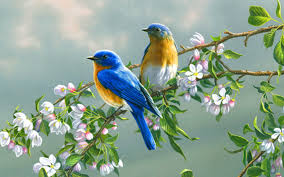 স্বাগতম
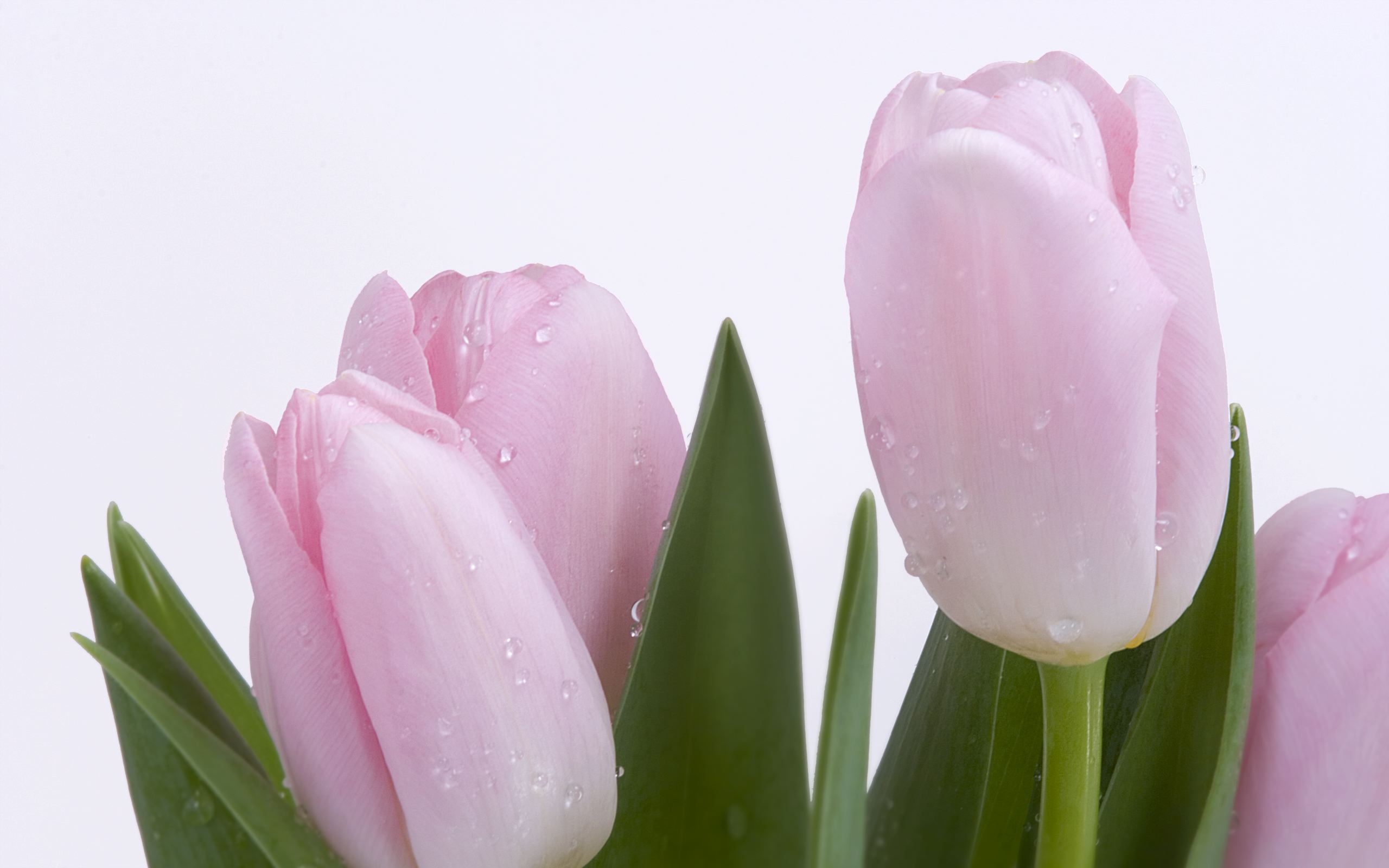 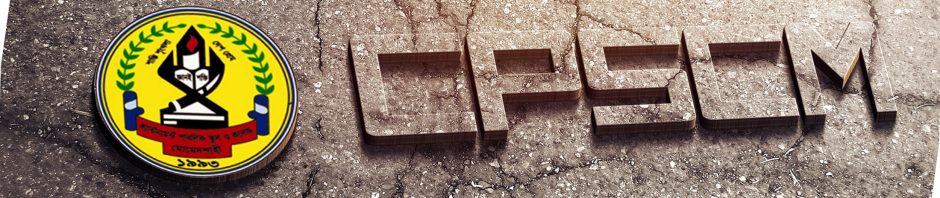 উপস্থাপনায়
গণিত বিভাগ
ক্যান্টনমেন্ট পাবলিক স্কুল ও কলেজ, মোমেনশাহী।
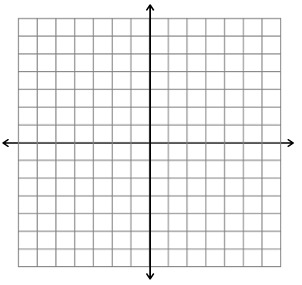 চিত্রে প্রদর্শিত ছক আগে কখনও দেখেছ কি?
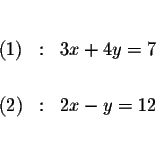 উপরের সমীকরণে কয়টি চলক আছে?
অধ্যায়ঃ ১২ 
   পাঠঃ ৩
পাঠ ঘোষণা
শ্রেণিঃনবম-দশম
বিষয়ঃ গণিত
বিশেষ পাঠঃদুই চলক বিশিষ্ট সরল সহসমীকরণ গঠণ ও সমাধান(১২.৪)
এই পাঠ শেষে শিক্ষার্থীরা-
লেখচিত্রের সাহায্যে দুই চলকবিশিষ্ট সরল সহসমীকরণ সমাধান করতে পারবে।

বাস্তবভিত্তিক গাণিতিক সমস্যার সহসমীকরণ গঠণ করে সমাধান করতে পারবে।
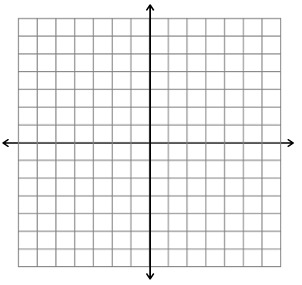 • (7,5)
• (-2,5)
• (0,2)
• (3,2)
• (2,-1)
• -5,-4
আট বছর পূর্বে পিতার বয়স পুত্রের বয়সের আটগুণ ছিল। দশ বছর পরে পিতার বয়স পুত্রের বয়সের দ্বিগুন হবে। বর্তমানে কার বয়স কত?
মূল্যায়ণঃ
বাড়ির কাজঃ
পাঠ সমাপ্তি ঘোষণাঃ
সকল শিক্ষার্থীর ভবিষ্যৎ কল্যাণ কামনা করে আজকের পাঠদান কার্যক্রম শেষ করছি।
আল্লাহ্‌ হাফেজ